Simplifying Your Customer’s Life
and Your Business Day
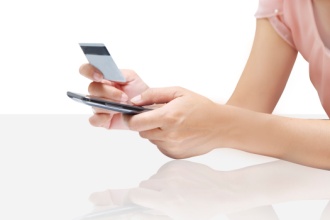 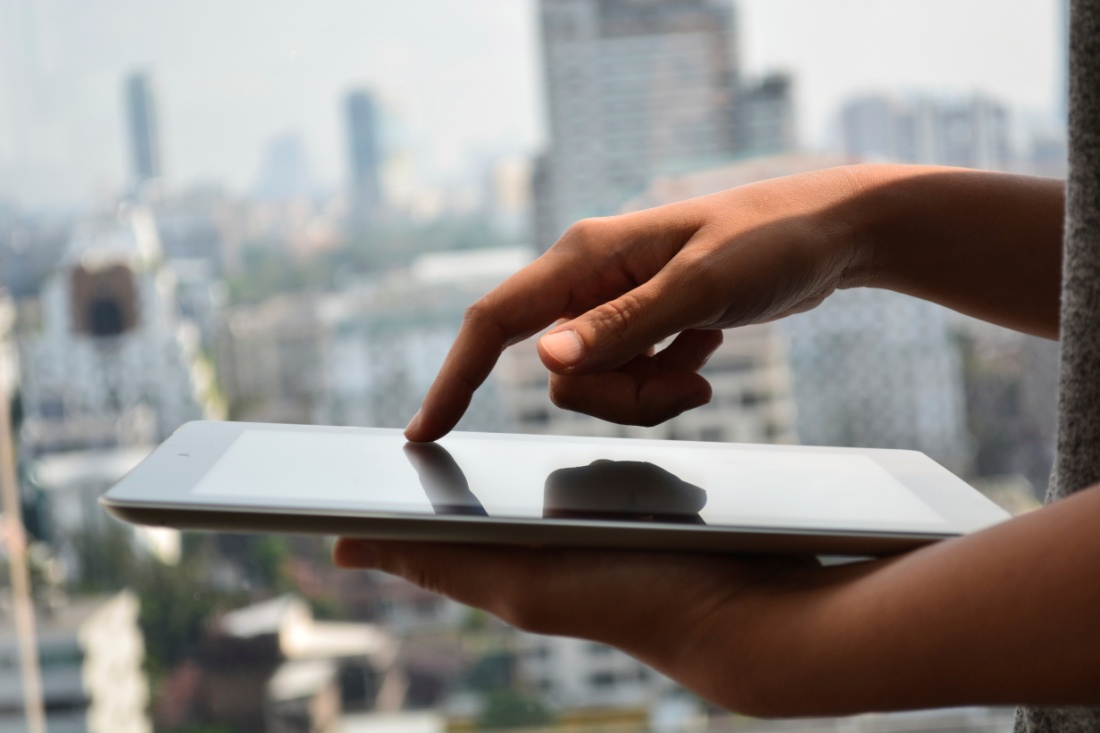 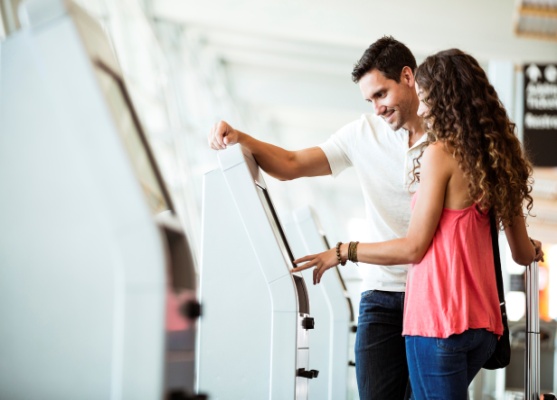 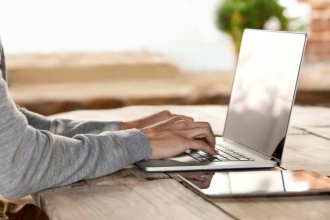 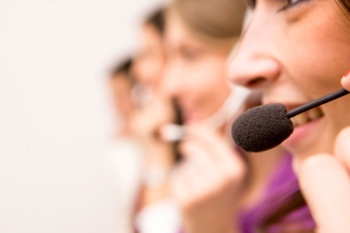 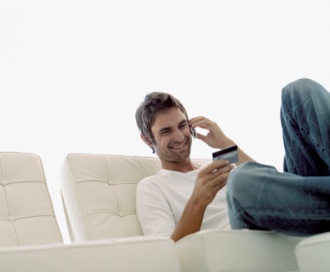 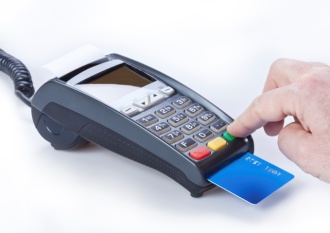 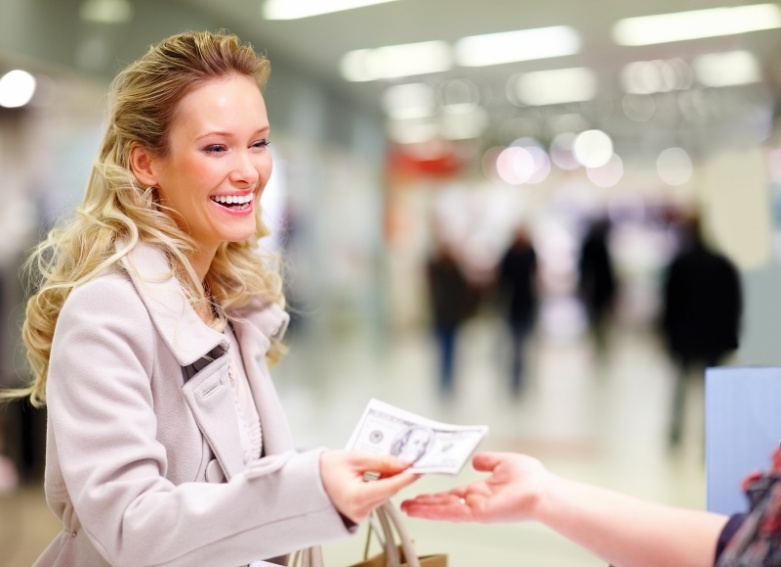 Yes, it’s possible!
You can advance the slide anytime after the arrow appears
Your customers…
Look, I’m not changing how I pay, I’ll always mail a check
I don’t trust the Internet; can I pay by phone?
I  have to work when your office is open and the payment is due today
I like to come into your office to pay; it gets me out of the house
I have to pay online; I don’t even have a checkbook
Can’t you take a credit card?
I have to pay in cash
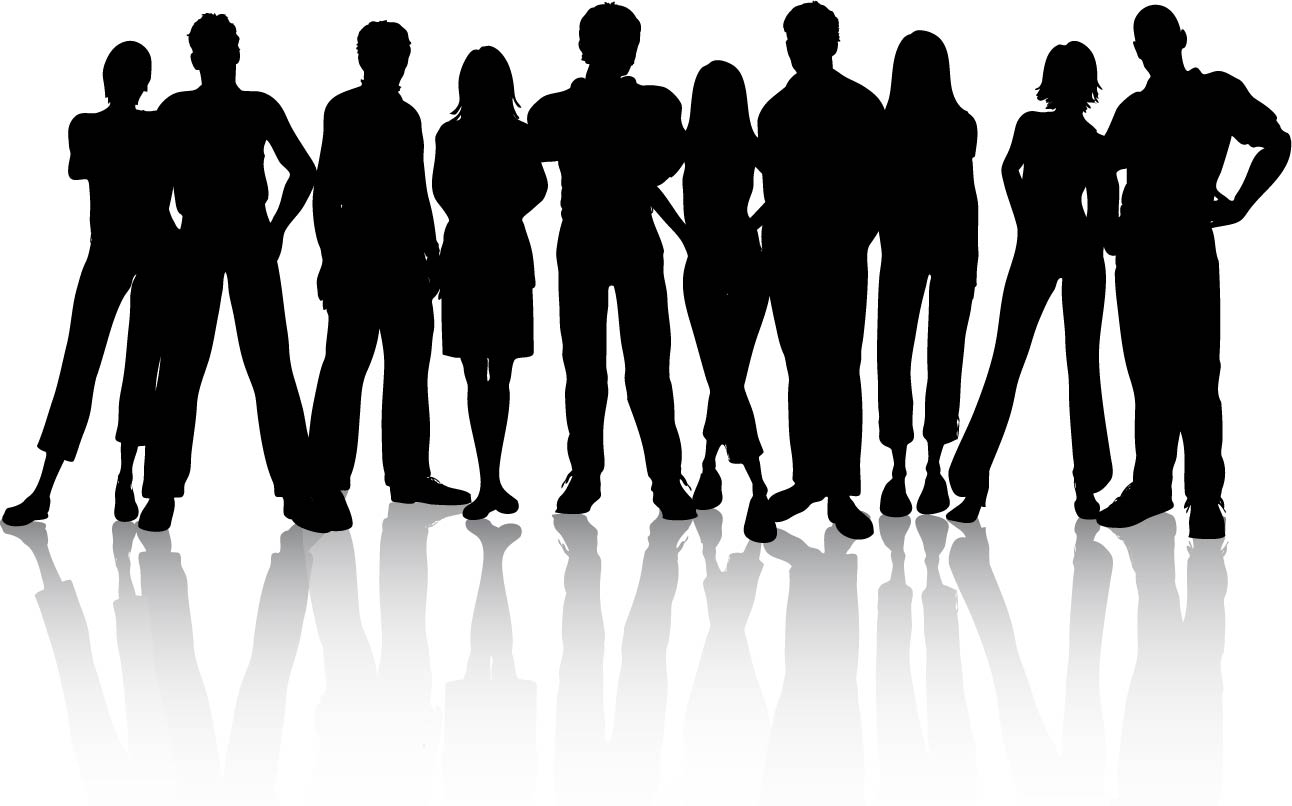 The phones were so busy today, I couldn’t do those reports. People always misplace their bills and call us for balances on the due date.
We’re going to have to add more staff to handle all of these hard-to-reconcile checks coming from people’s banks
Your staff
Management is always pushing to lower costs; where else can I cut?
Can’t reconciliation be simplified; I had to run five different reports
I didn’t finish the project because I spent all day taking counter payments
PSN is here to help
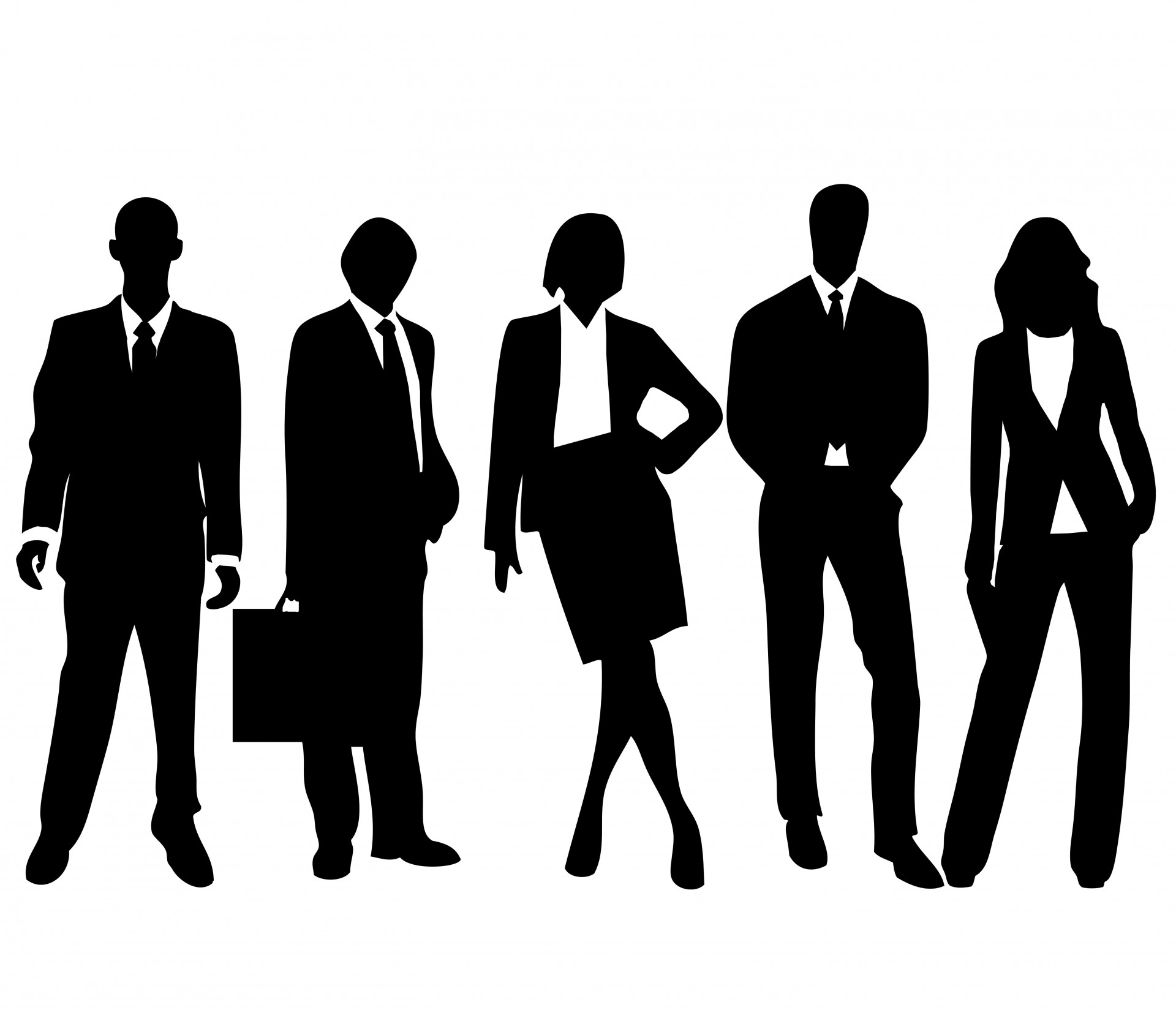 A bit about PSN
Pioneer in industry, being one of the first to provide true eServices, SaaS and integrating with business accounting software
In business since 1999 under the same leadership
Specialize in ePayments serving more than 3,000 US business accounts
From inception, mission has been to allow payers to pay by whatever means they want while streamlining the remittance process for businesses
Services in a nutshell
ePayments
We accept all methods of payment through all means
eBills
We provide online bills with easy paper-bill opt out
eCommunications
We keep you and your customers up to date on all payment and billing activity
Consolidate
All payments coming from anywhere and everywhere are channeled through PSN for ONE deposit, ONE reconciliation 
Automate
All payments can automatically post to your software (as long as your software can import and export data)
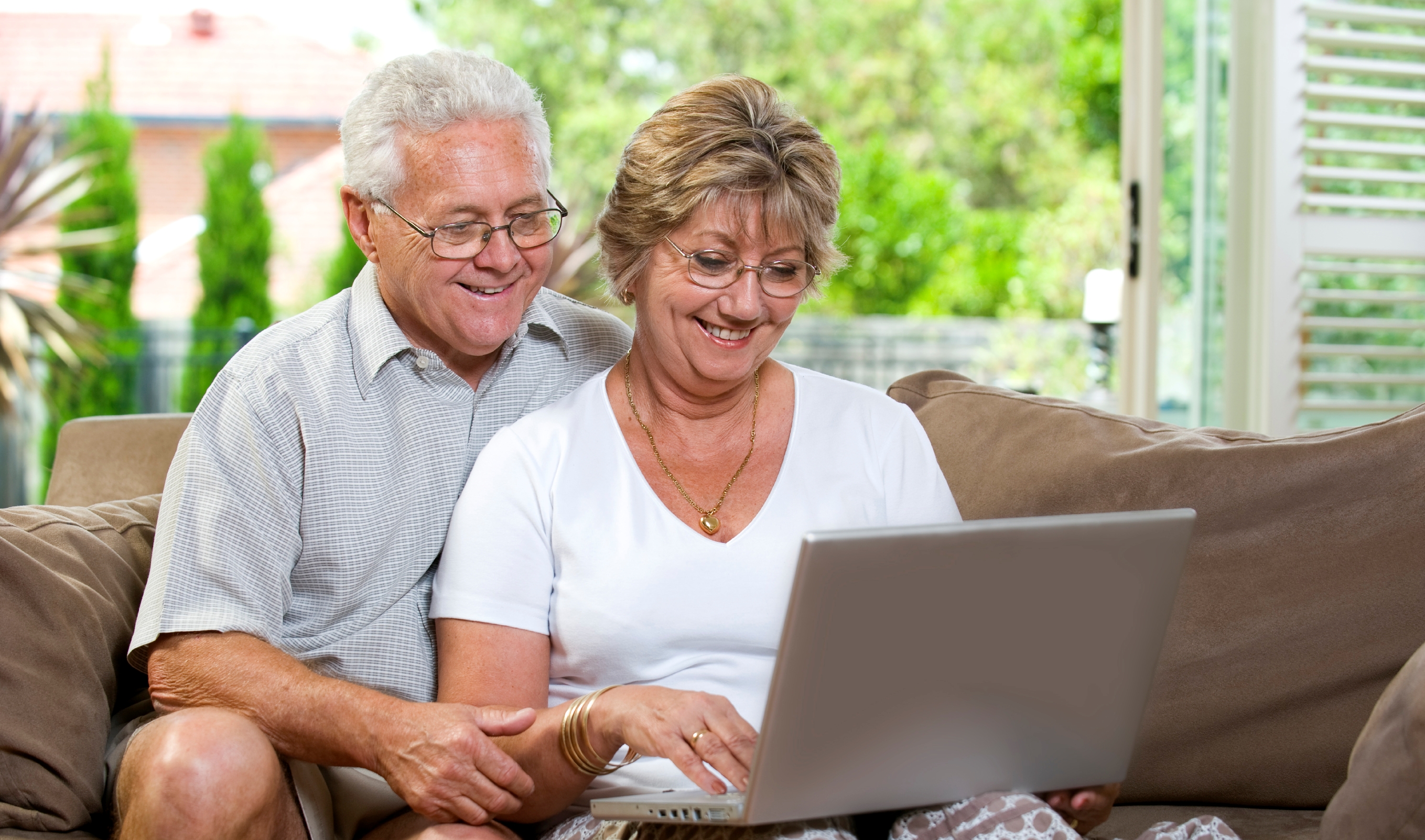 Online
 Payments
 eBills
 Balance Due
 Payment Hisotry
 Billing History
 More
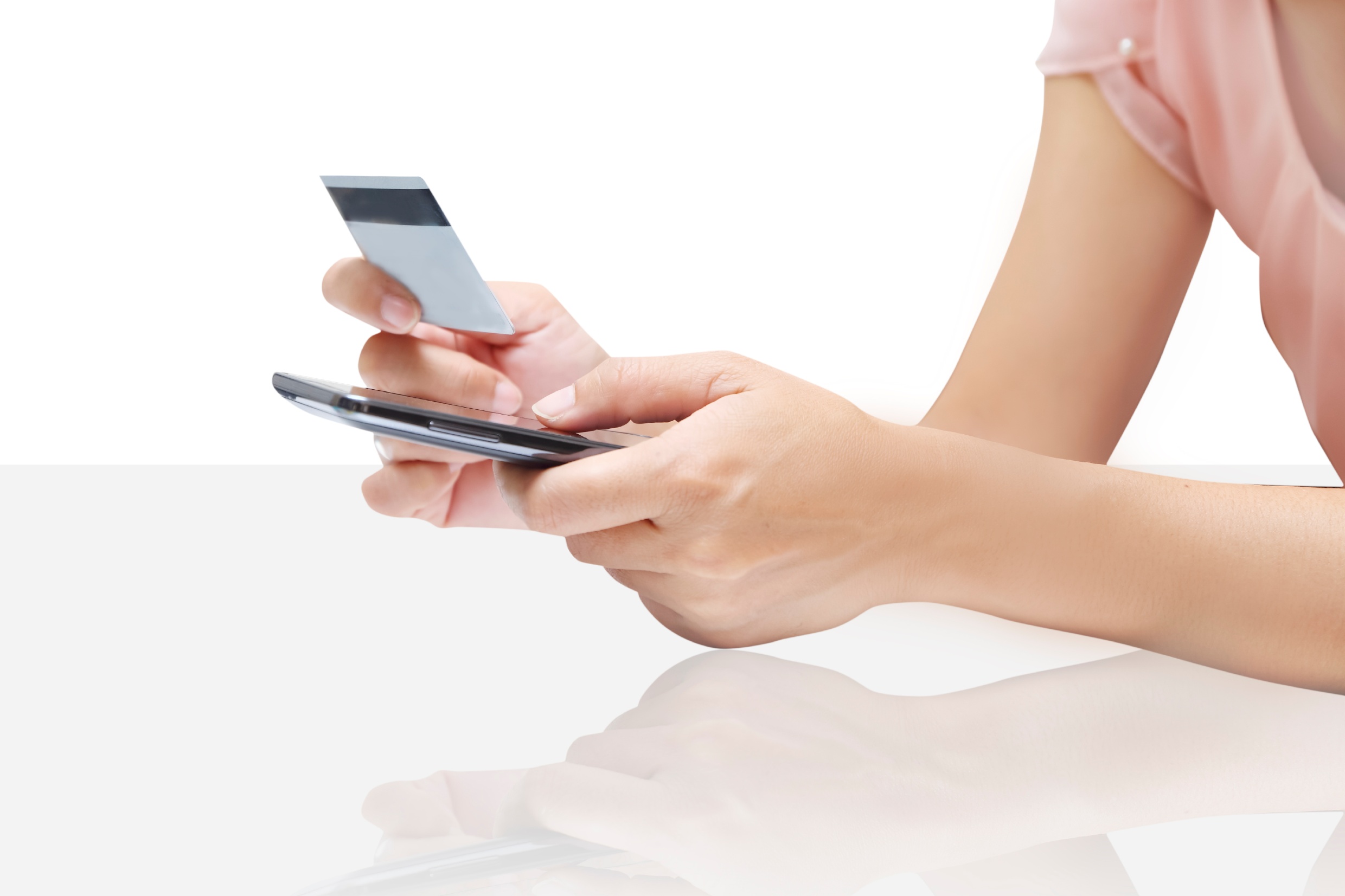 Mobile app
 Comes standard with online payments
 Payment history
 Change password
 Add / delete payment methods
 Customized apps are also available
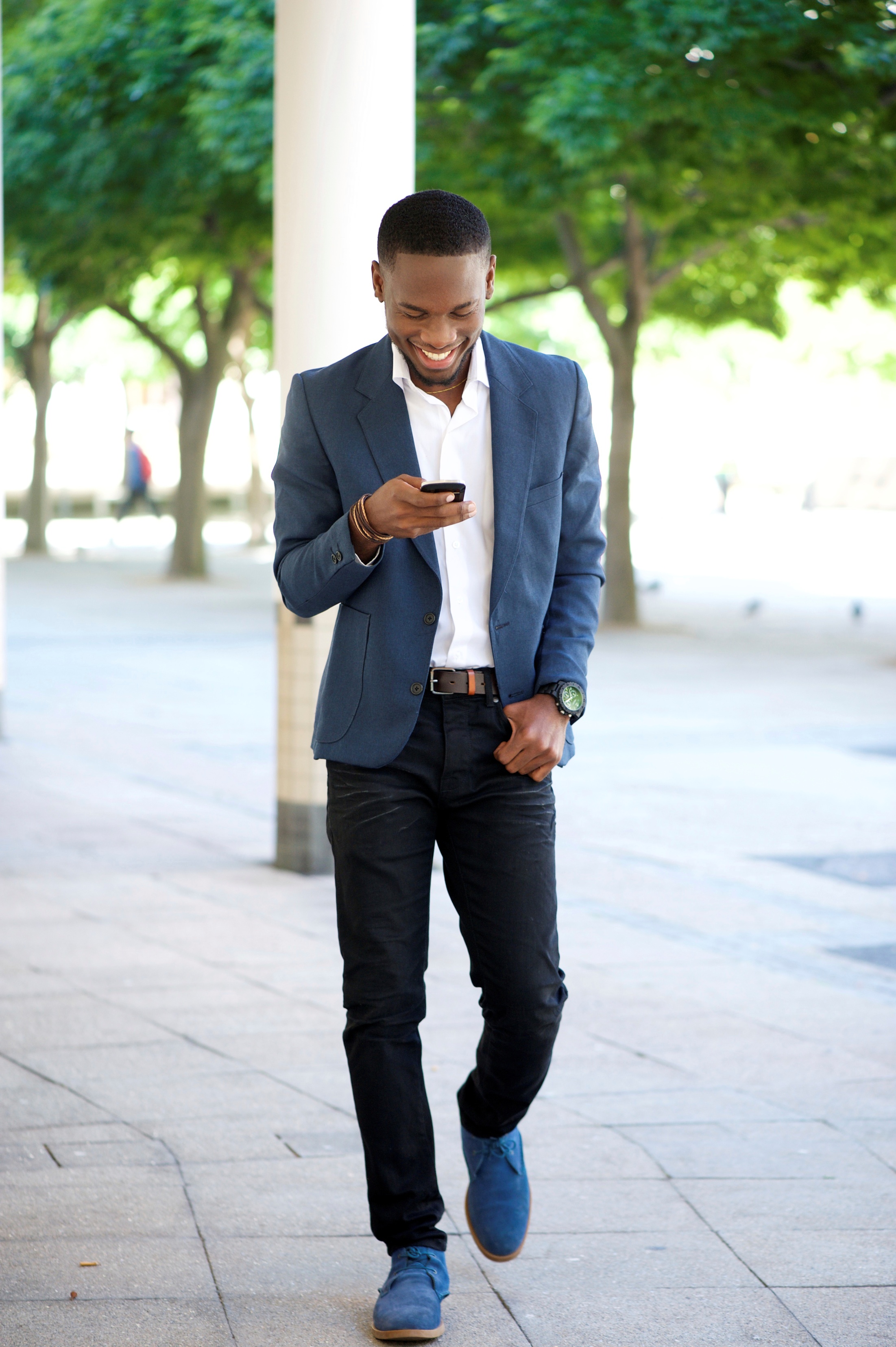 Text
Once your customer signs up for text payments, they will receive a text and press 1 to make the payment!
Automated
Phone
 Hear balance due
 Add / delete payment methods
 Spanish and English
 Auto recognition after 1st call
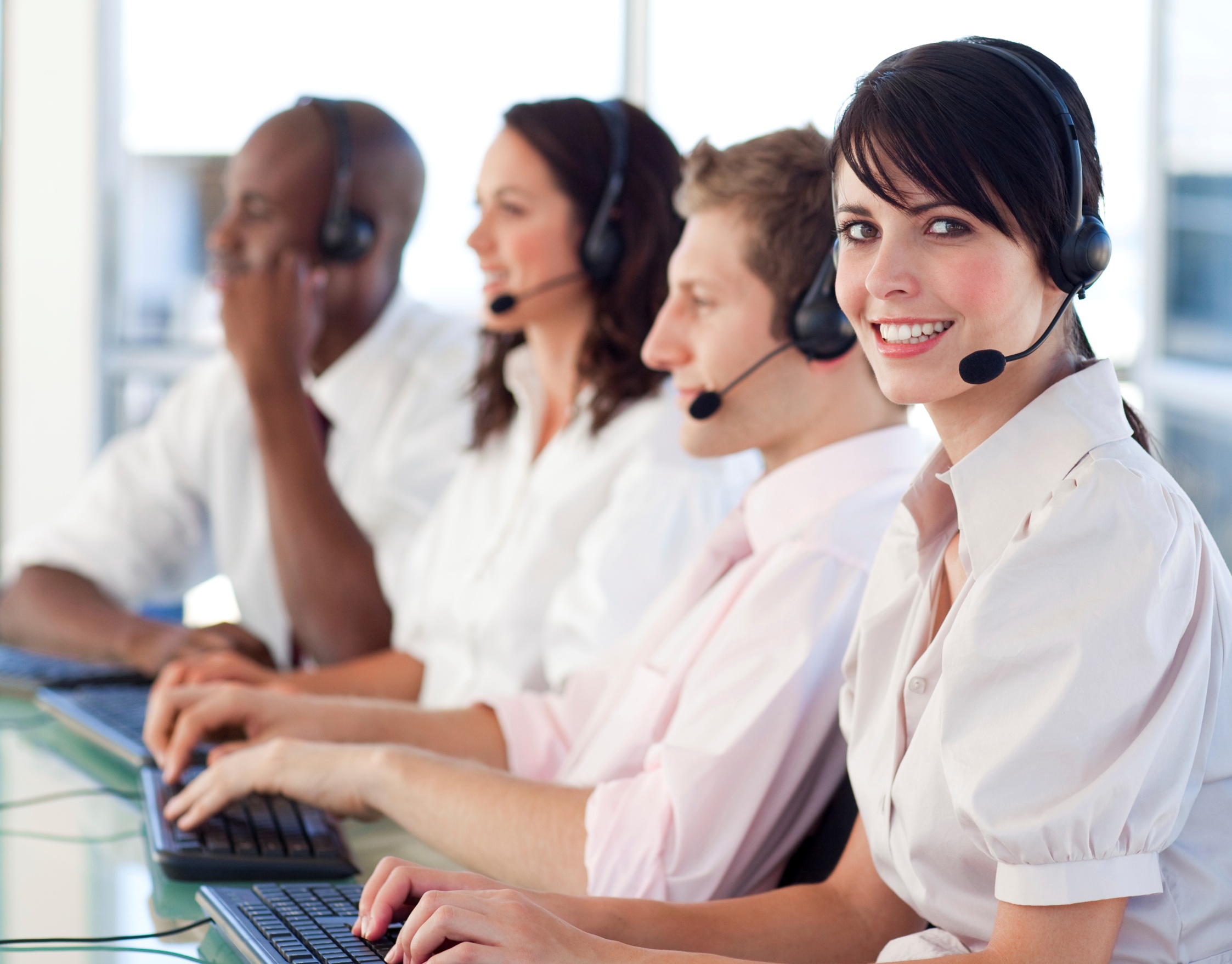 PSN Call Center
  English and Spanish
 365 days a year
 Extended hours
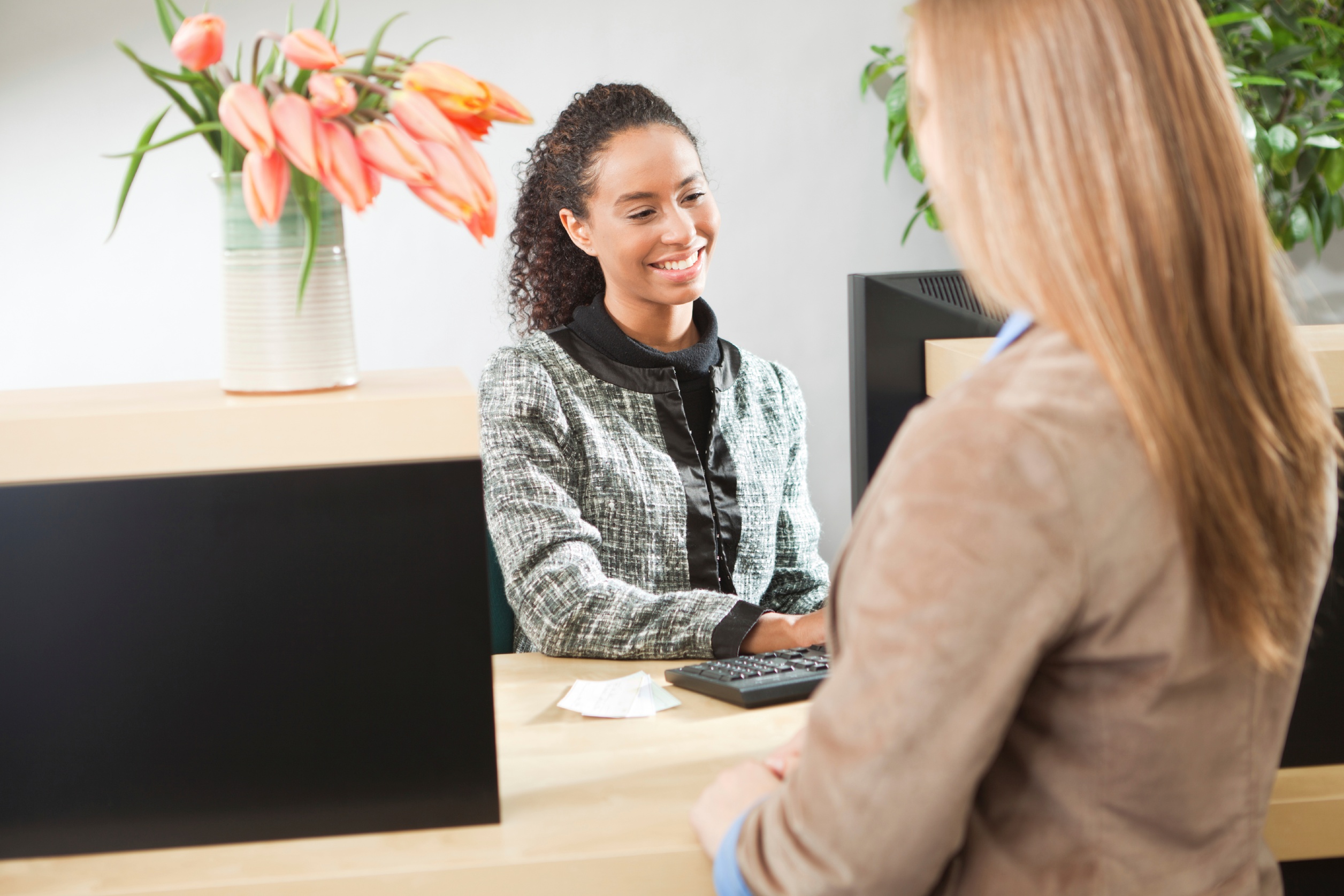 Counter Service
 Credit Card Terminal
 Virtual Terminal
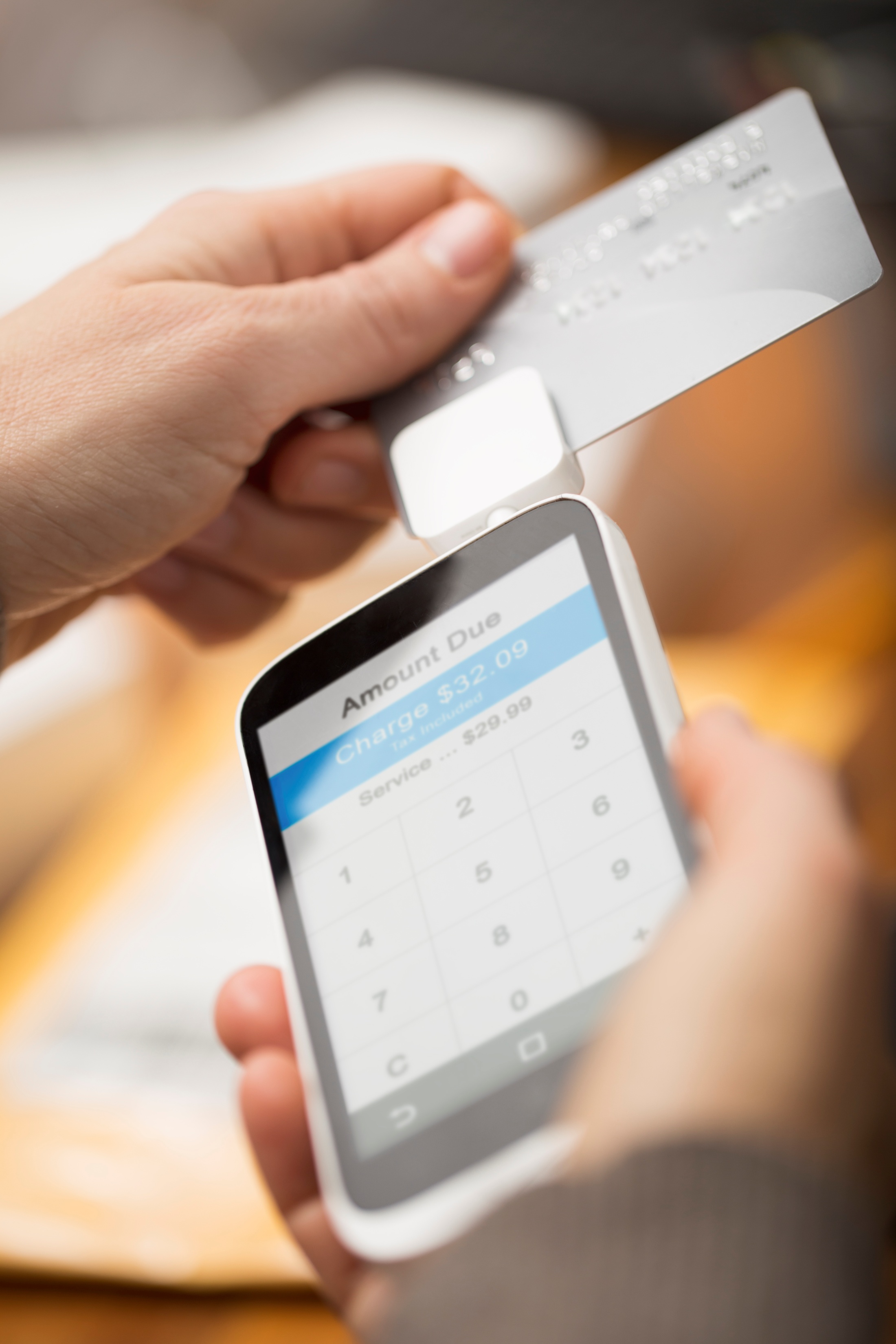 Field Payment
 Remote payments
 View history
 View balance due
 Set up customer account
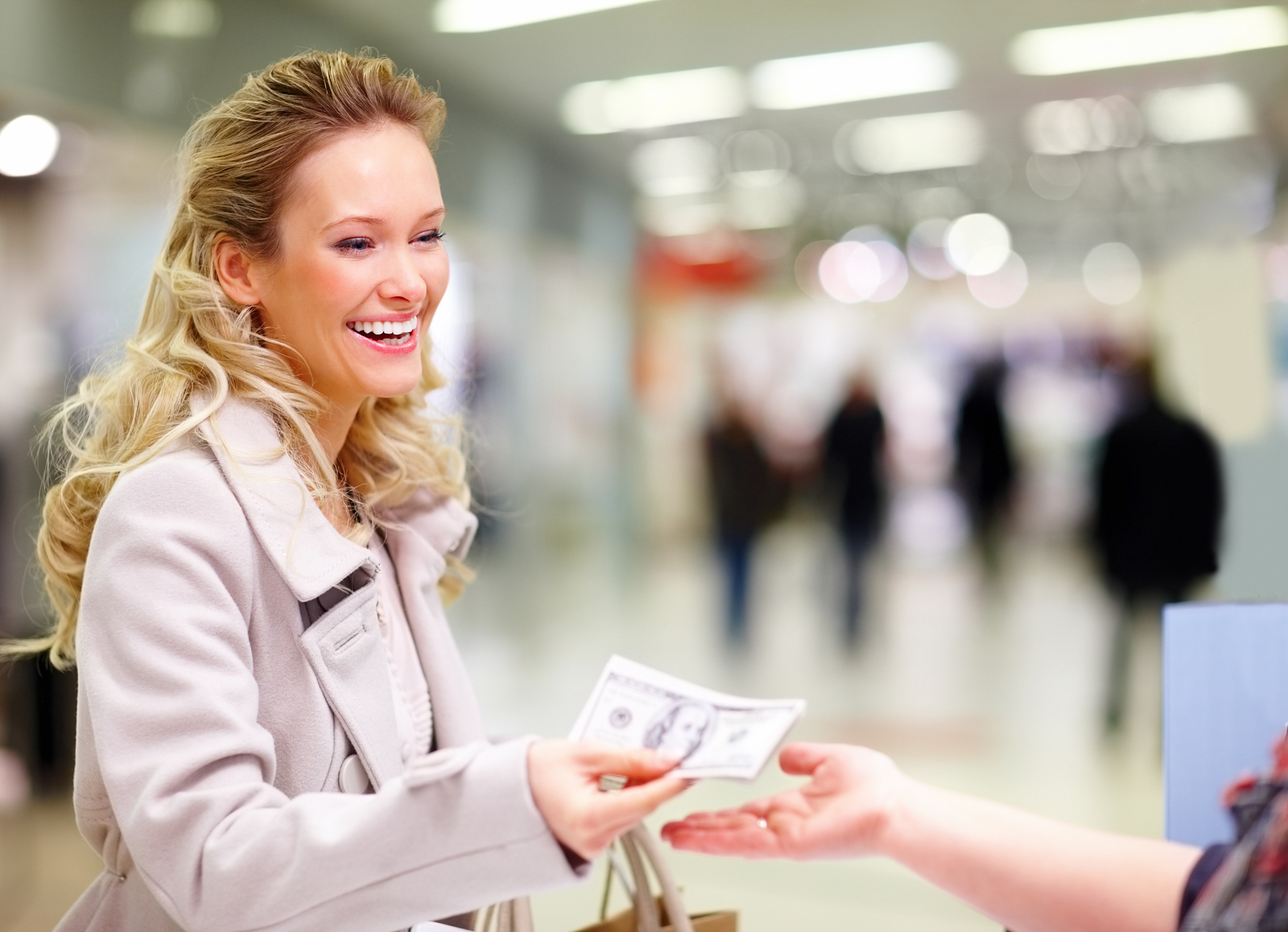 Cash Payment Locations
 Convert cash to ePayments
 Remove risk from office
 Convenient customer locations
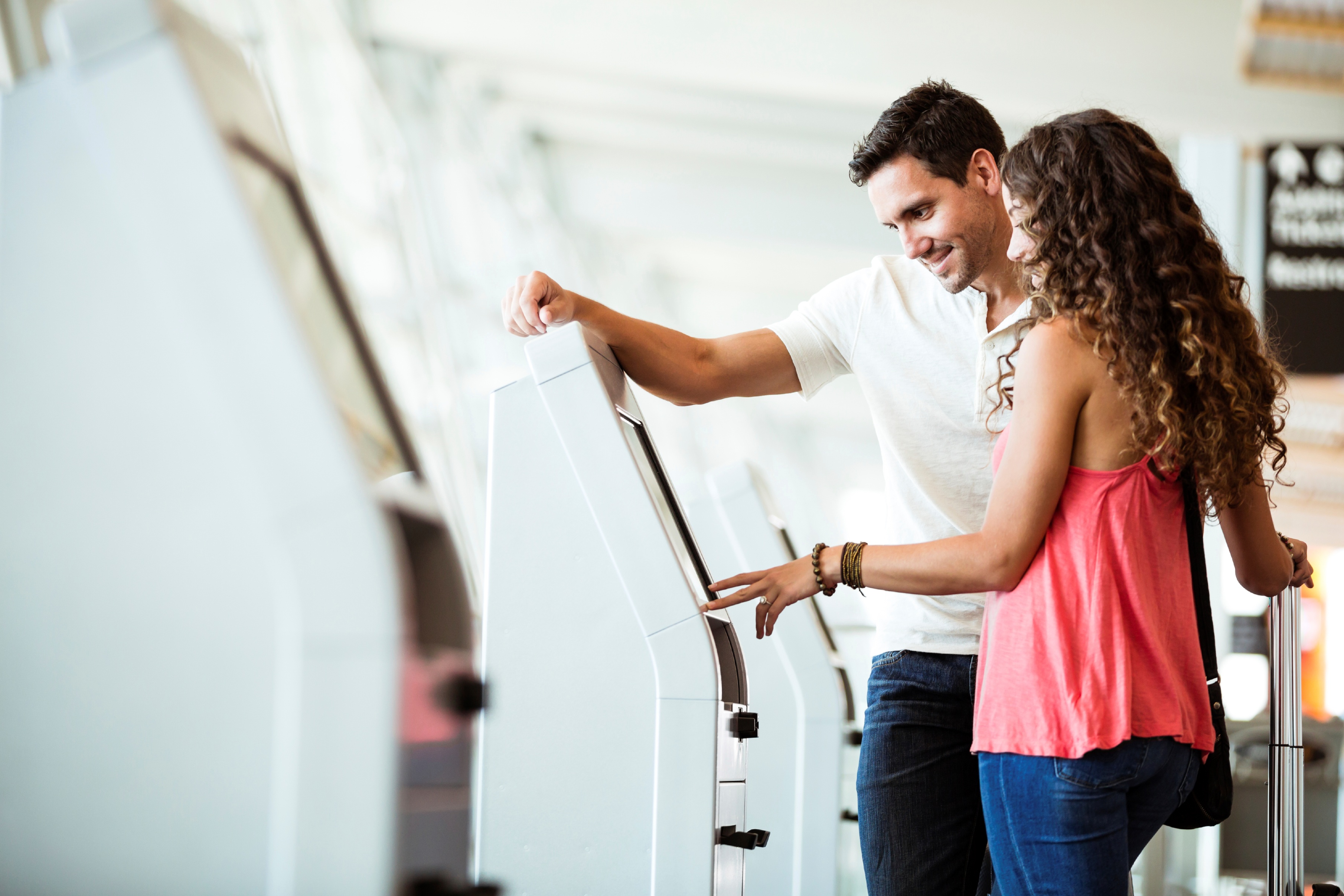 Kiosk
 Indoor, outdoor, through-the-wall
 Credit cards, eChecks, eSavings, cash options
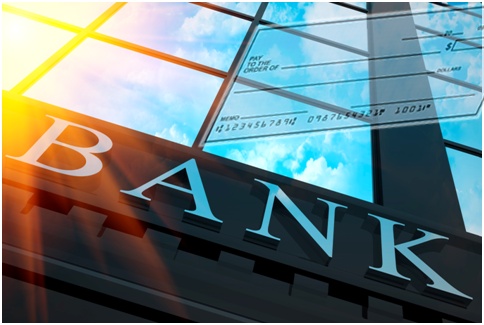 Bank’s Bill Payment Service
  Converts hard-to-reconcile bank-issued  checks to ePayments
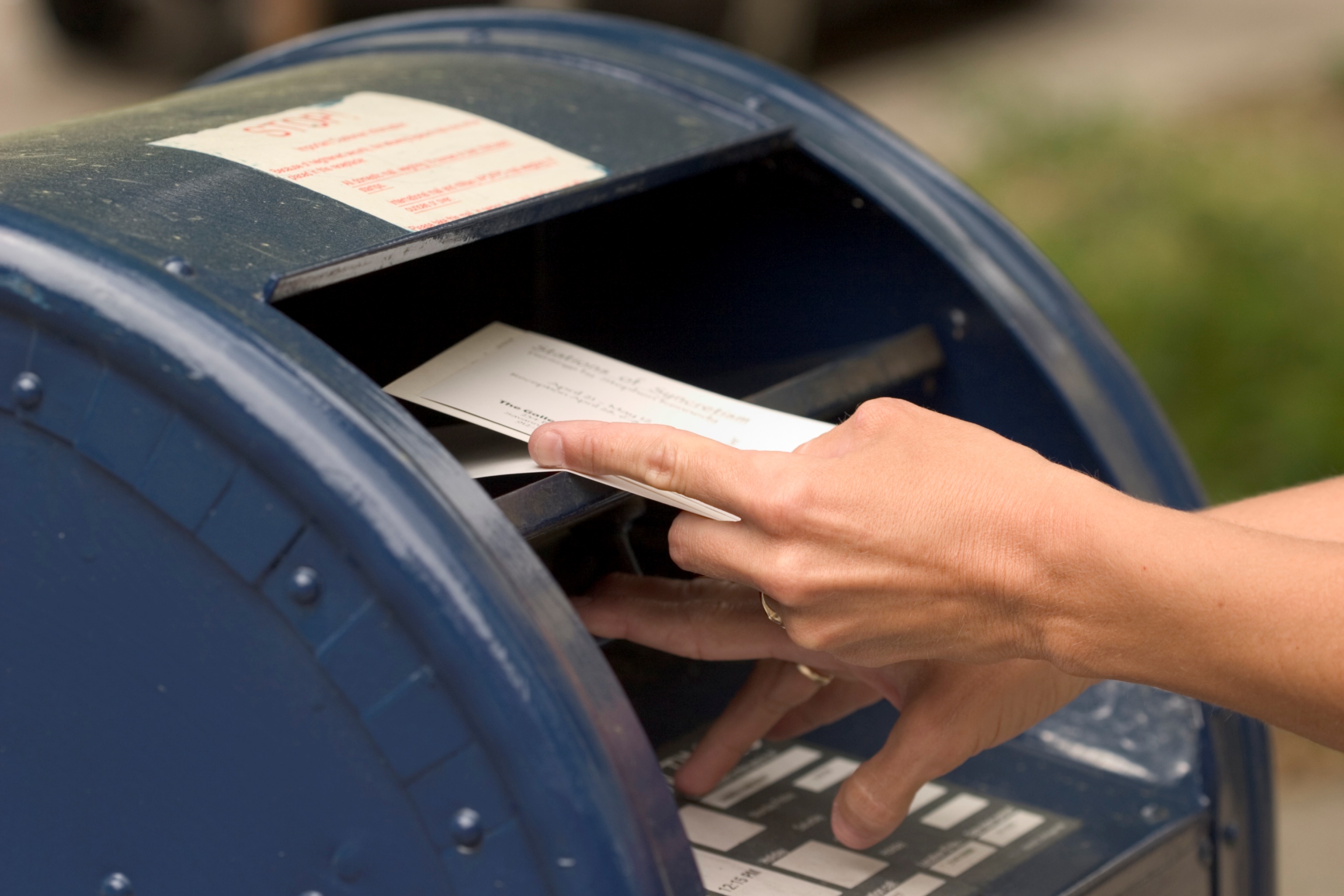 Mailed
 Scan paper checks
 Automatically posts to software
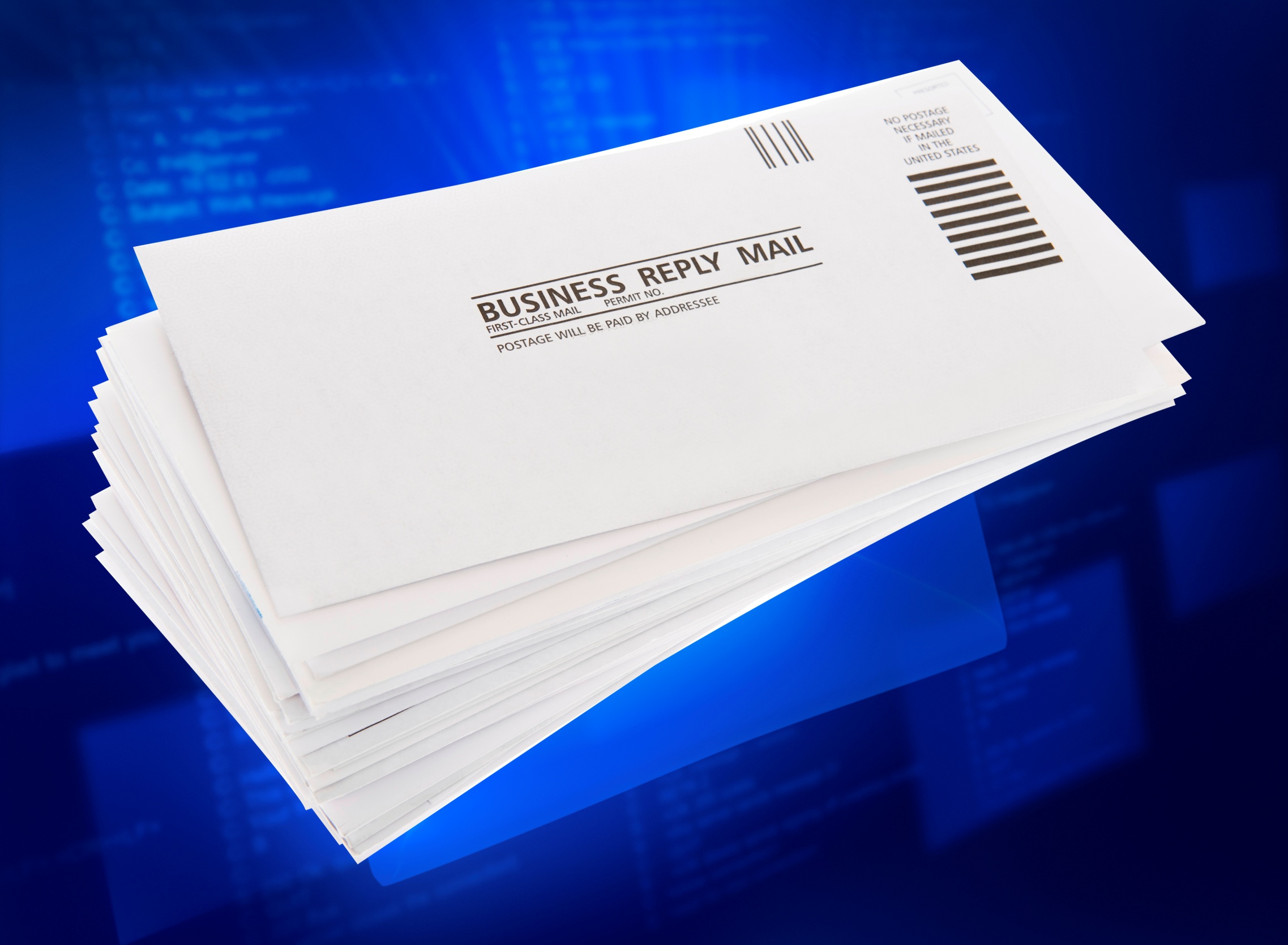 Lockbox
 Locations nationwide
 Auto-post to software
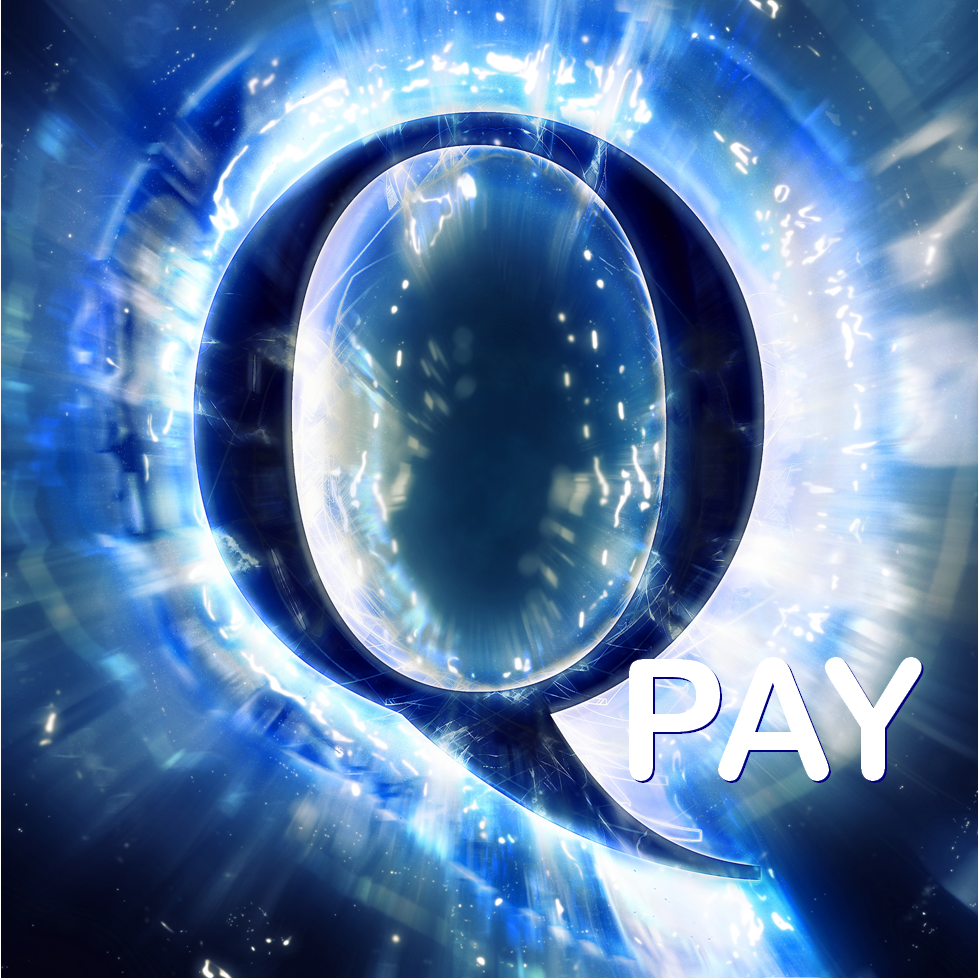 Quick Pay
 One-time payment without registering
 Auto-posts to your software
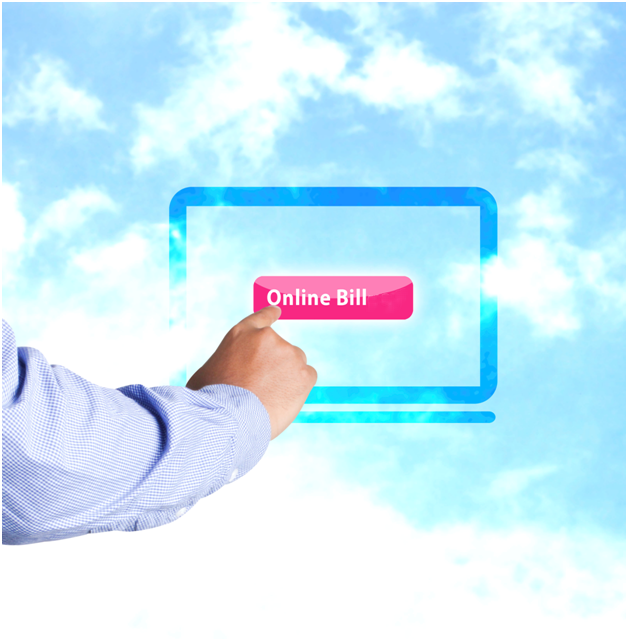 eBills
 24 month archive
 Paper bill opt-out
 Email notices for new bill, coming due, past due
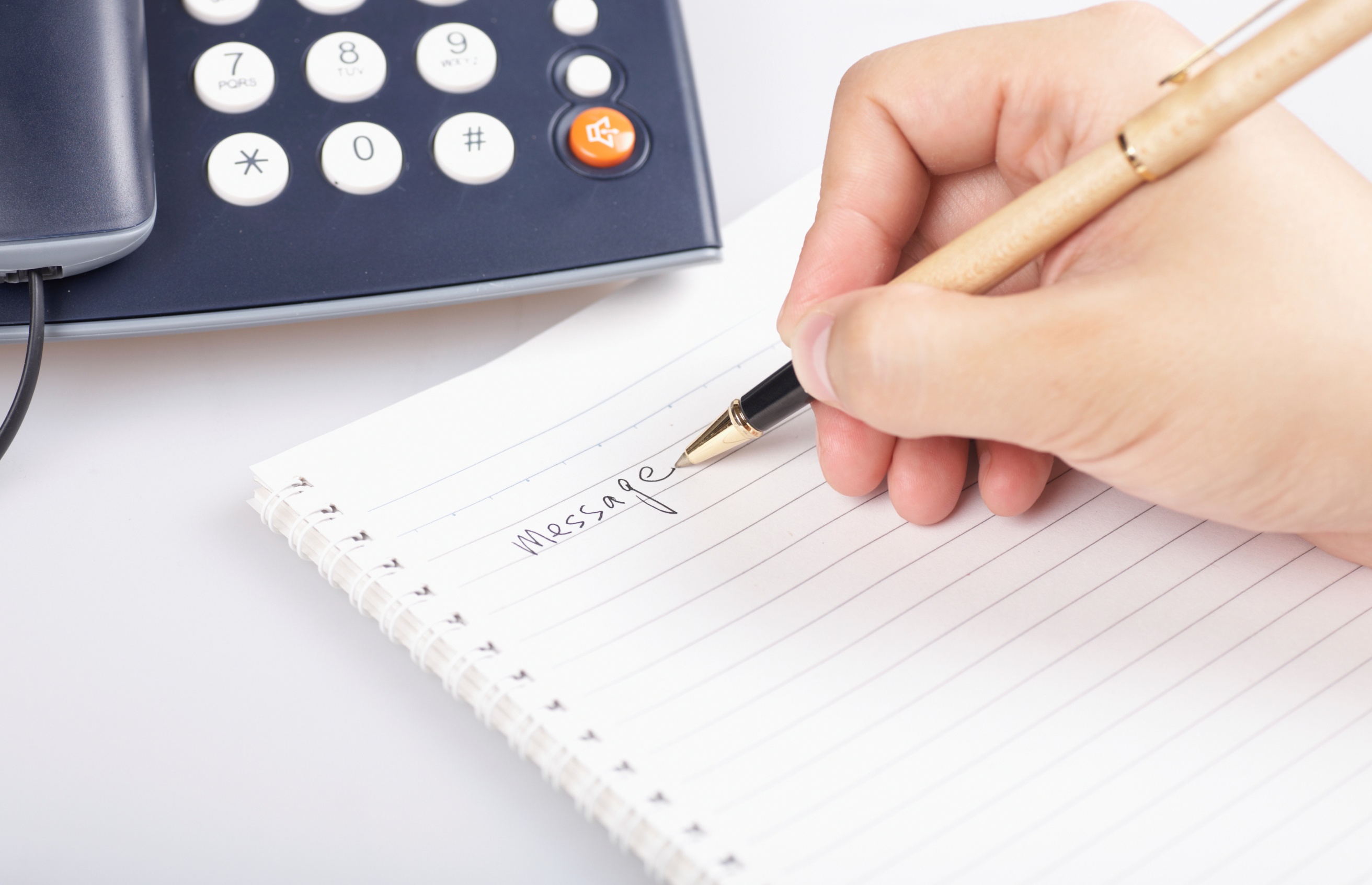 Auto-Call Messaging
 Simply upload message and list, set date / time
 Great for late notices and maintenance
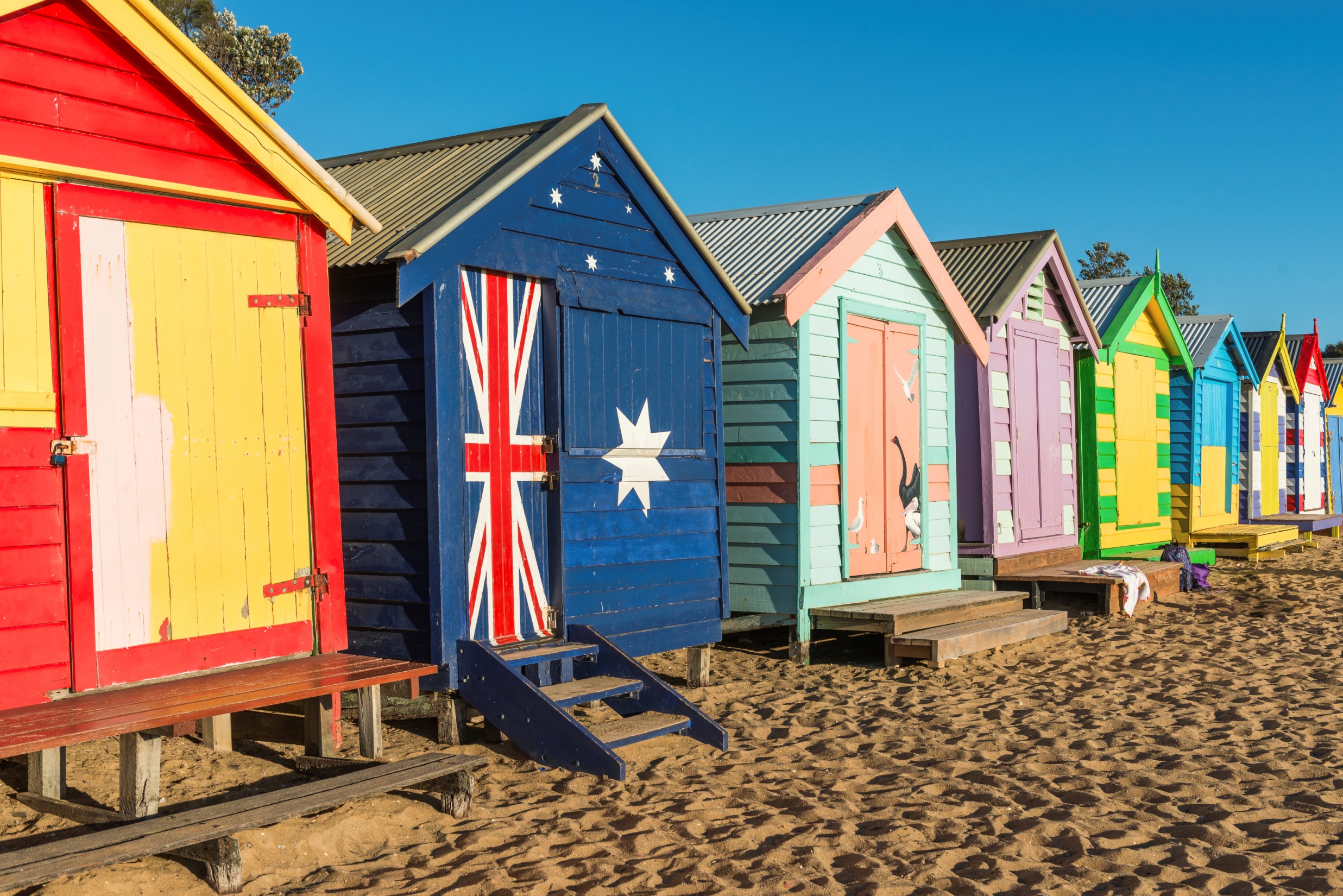 Customization
Beyond your solutions, PSN can  customize
• Payer portal • Automated phone • Mobile app
No matter where they pay
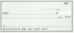 Online, Mobile, Text
Customers' Bank Bill-Pay Systems
Online,
Mobile, Text
Customer’s Bank Bill Pay System
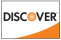 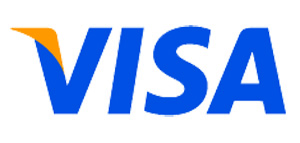 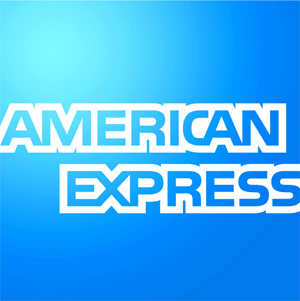 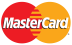 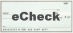 Automated Phone (IVR)
Automated Phone (IVR)
Mobile Field Payments
Mobile Field Payments
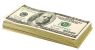 Cash Payment Locations
Swipe/EMV Machines
Cash Payment Locations
Swipe/EMV Machines
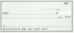 PSN Call Center
Auto-Post Check Scanning
PSN Call Center
Auto-Post Check Scanning
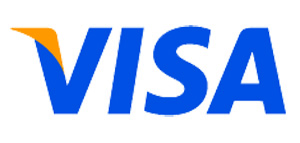 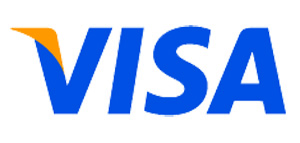 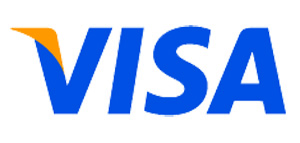 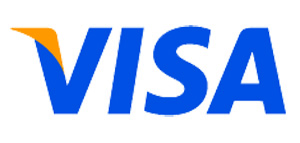 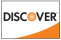 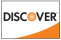 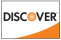 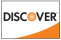 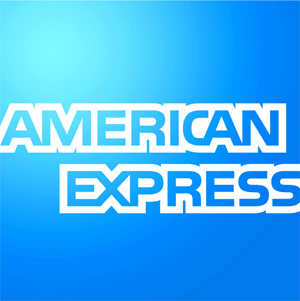 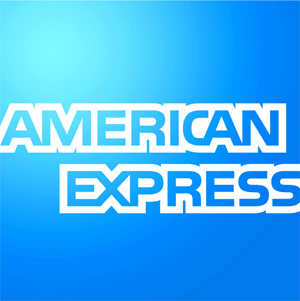 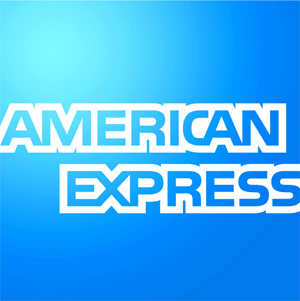 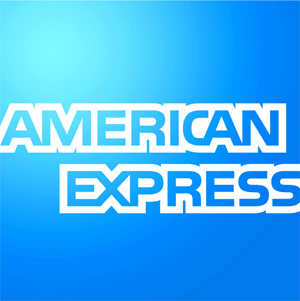 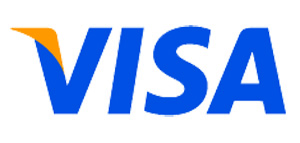 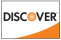 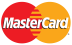 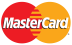 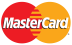 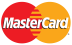 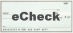 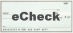 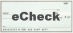 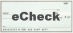 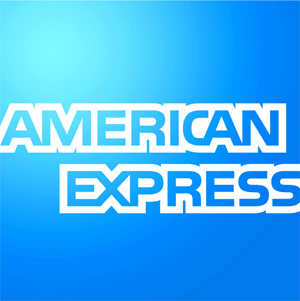 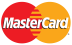 PSN Web-based System
PSN Web-based System
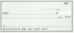 Lockbox
Entered by Your Staff
Entered by Your Staff
Lockbox
Consolidate for one deposit
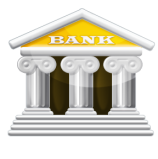 Your Software
No matter how they pay
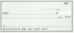 Online, Mobile, Text
Customers' Bank Bill-Pay Systems
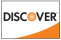 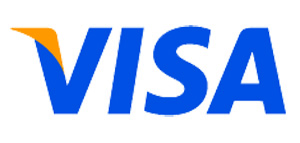 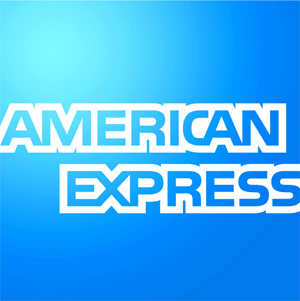 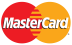 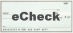 Automated Phone (IVR)
Field Payments
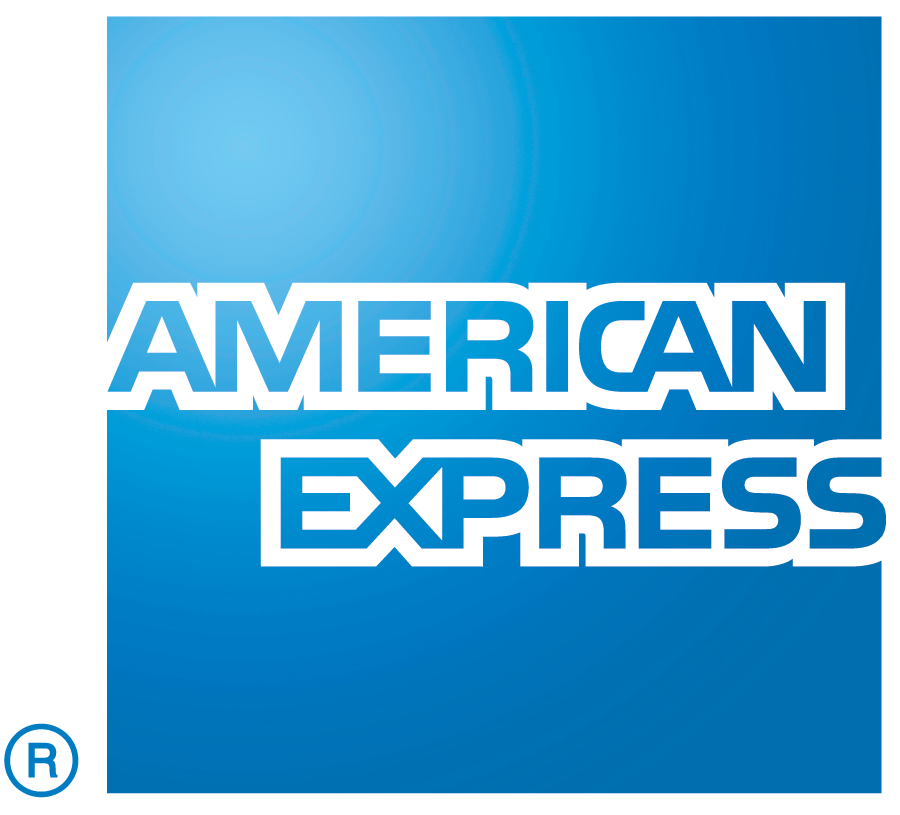 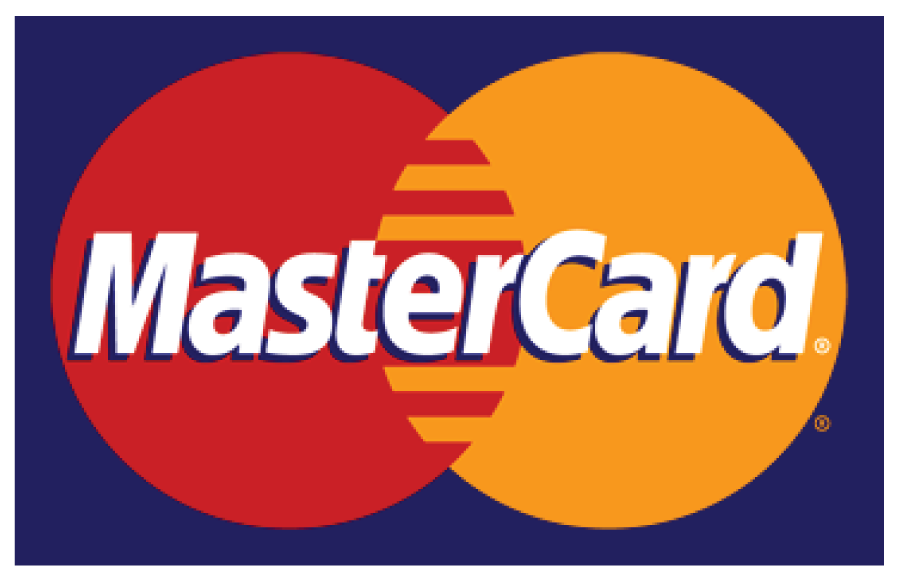 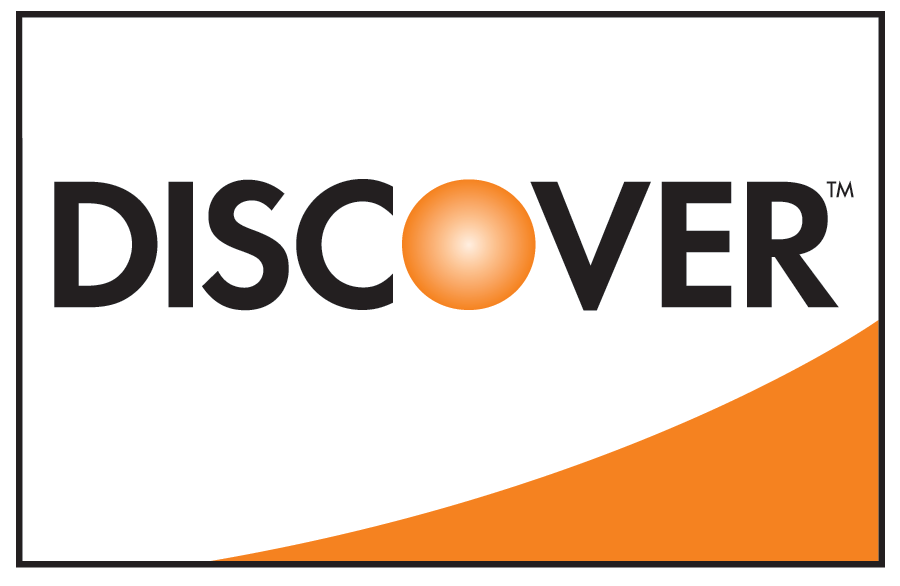 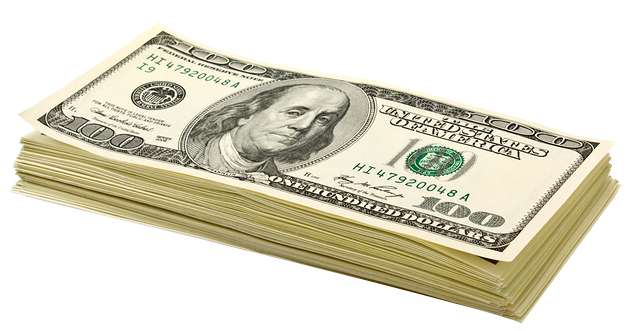 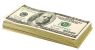 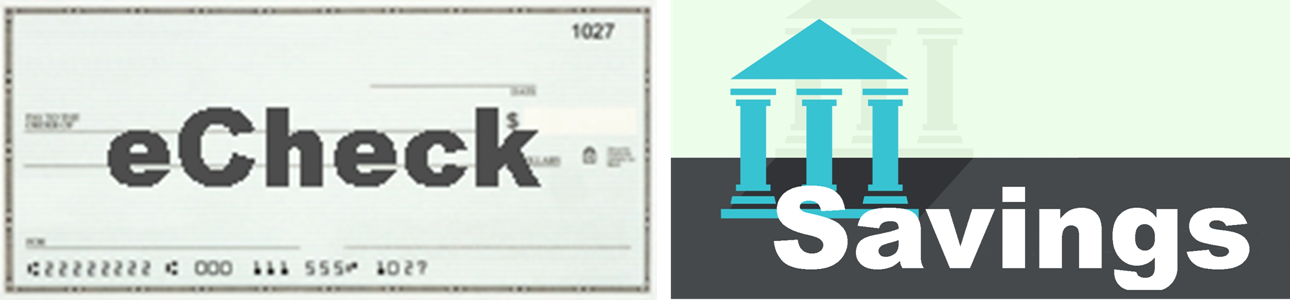 Cash Payment Locations
Swipe/EMV Machines
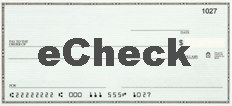 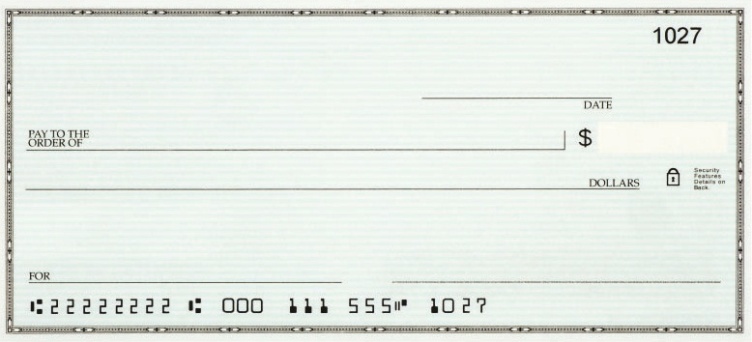 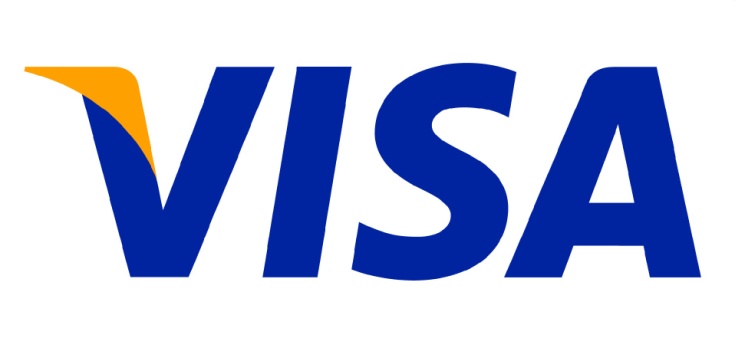 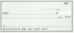 PSN Call Center
Auto-Post Check Scanning
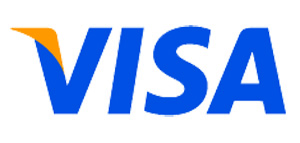 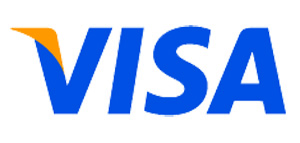 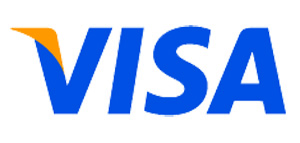 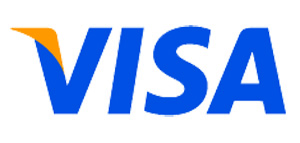 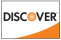 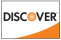 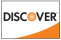 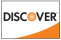 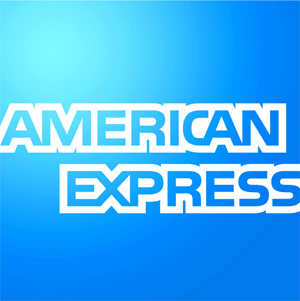 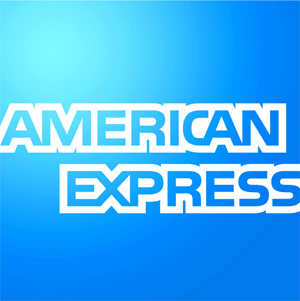 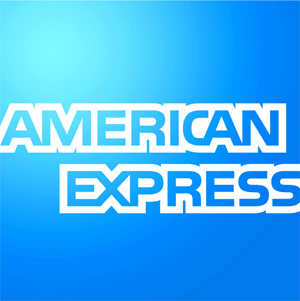 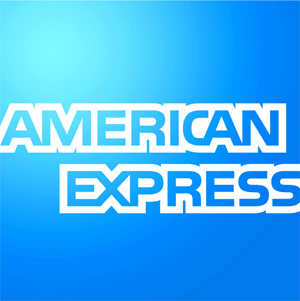 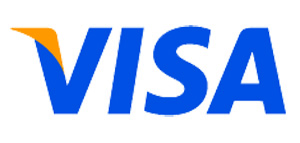 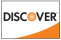 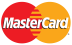 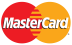 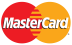 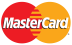 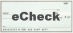 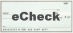 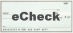 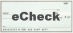 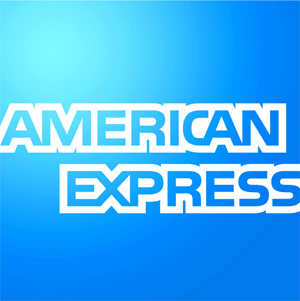 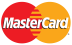 PSN Web-based System
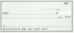 City Staff Entered
Lockbox
Consolidate for one deposit
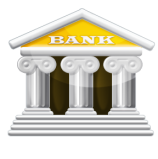 Your Software
Each department or payment account can                                                select what is best for it
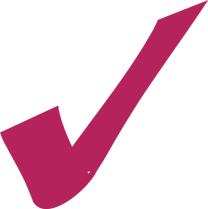 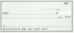 Online, Mobile, Text
Customers' Bank Bill-Pay Systems
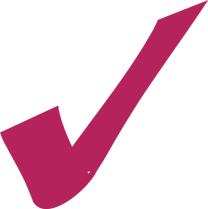 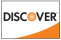 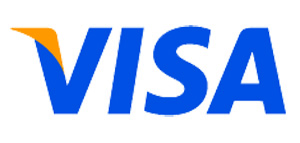 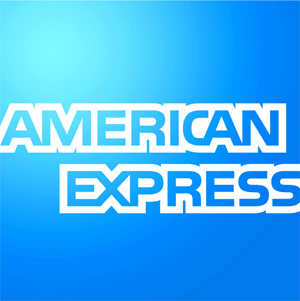 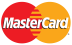 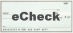 Automated Phone (IVR)
Field Payments
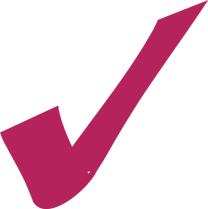 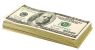 Cash Payment Locations
Swipe/EMV Machines
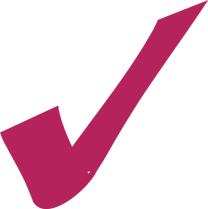 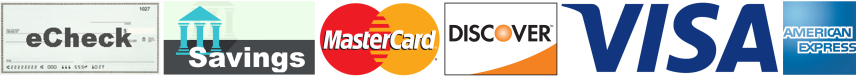 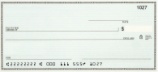 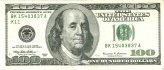 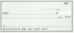 PSN Call Center
Auto-Post Check Scanning
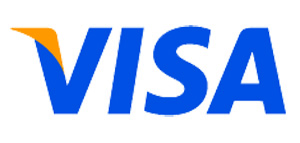 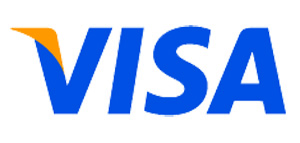 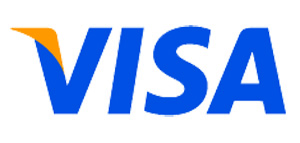 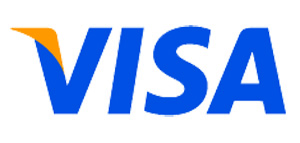 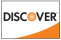 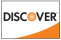 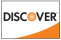 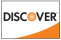 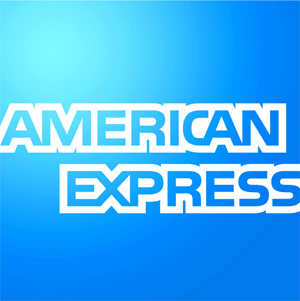 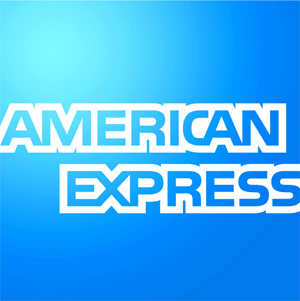 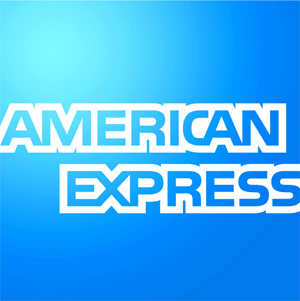 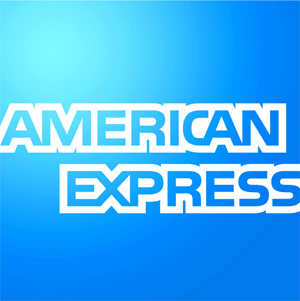 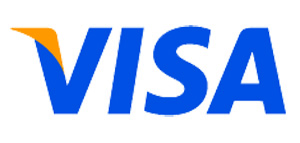 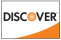 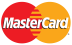 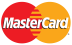 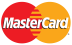 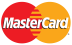 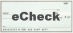 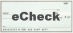 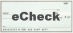 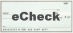 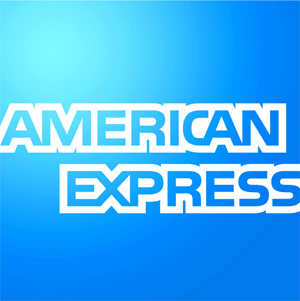 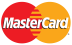 PSN Web-based System
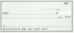 City Staff Entered
Lockbox
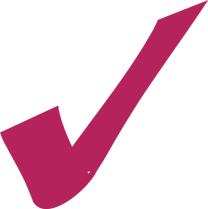 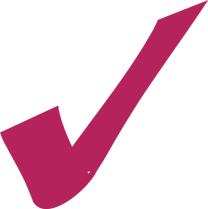 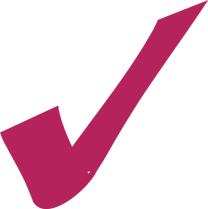 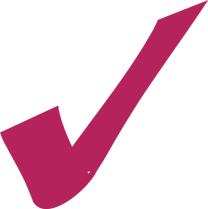 To “turn on” additional services, contact your Service Account Manager